REPORT WRITING
Michael Buccola (IL)
Renée Kyser (AL)
Tom Sullivan (IN)
Why?
IFTA AM – A660
.100  Licensee
.200 Interjurisdictional

IRP APM – Article 6 Audit Reporting
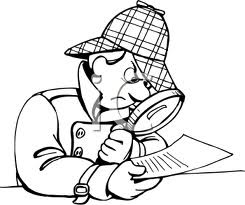 REPORT WRITING
Technical writing
Crutch words
Word count, Syllable count
Audience
Standard language
Avoid repetition
White space
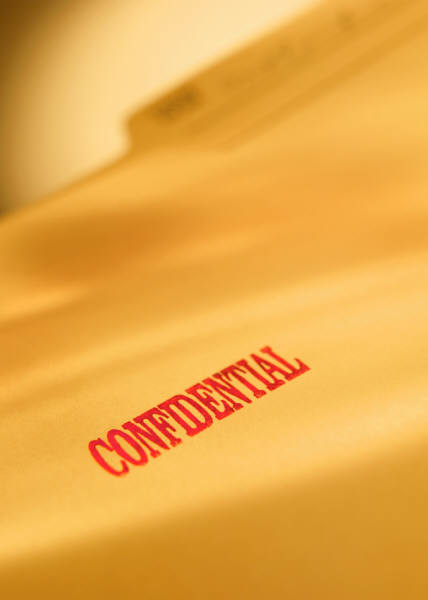 Technical Writing
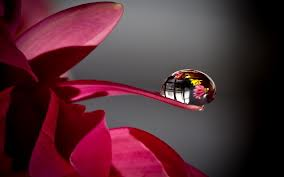 Clear
Concise
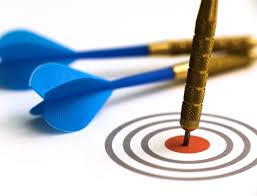 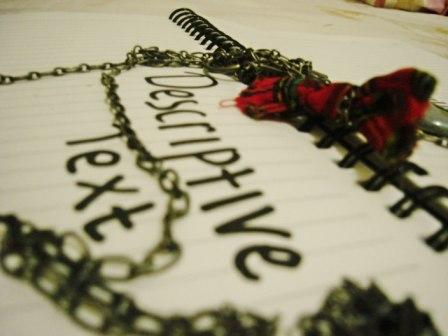 Descriptive
Crutch Words
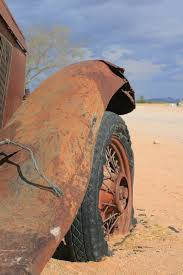 Crutch words modify without adding information, so they make your writing feel flat and repetitive while making you, the author, appear indecisive 
					 cpgauger.com
Crutch Check
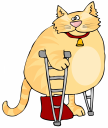 Crutch words are:
Unnecessary
Added out of habit
Writing “Comfort food” 
Enemy of concision
Do you repeatedly use a word that can be removed without significantly changing the meaning?  If so, it may be your crutch!
Example – Crutch Word
These audited jurisdictional distances were then transferred to the appropriate section of the jurisdiction distance report.

These audited jurisdictional distances were transferred to the appropriate section of the jurisdiction distance report.
Word Count
Read it aloud
Are you droning on?
Can you
 remove words?
 use shorter words?
 reword to simplify?
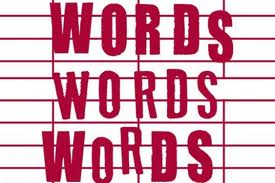 Example – Concision
There are five vehicles that traveled.

Five vehicles traveled.


On the occasion of…
In a situation in which…
Under circumstances in which…
When
Example – Concision
It is a matter of importance to the accountability of any trucking company with a history of audit issues that the company avoid implementing the type of system that only offers a minimal level of reliability.

Any company with a history of inadequate audit ratings should implement an effective distance/fuel accounting system.
Audience
Who will read the report?
Do they understand the audit process?
What might they question?
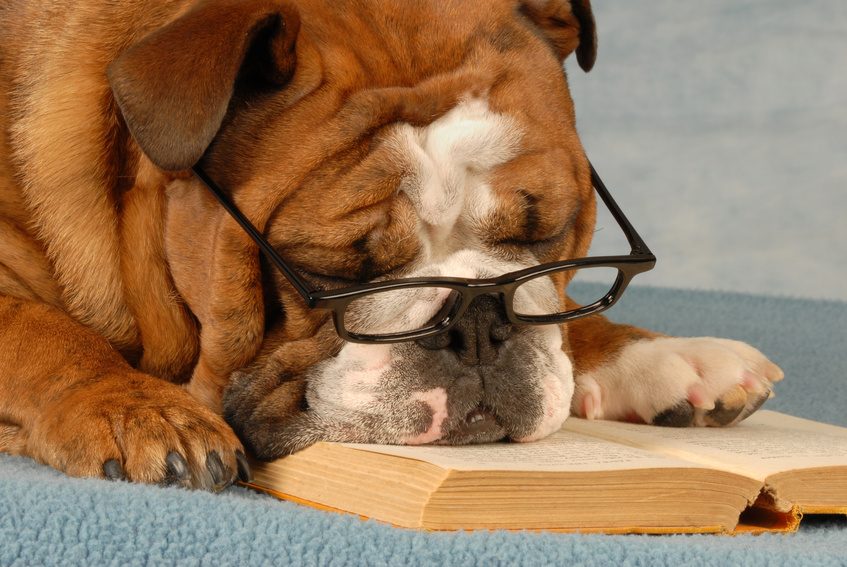 Standard Language
Adjustments
Internal controls
Audit techniques used
Recordkeeping requirements
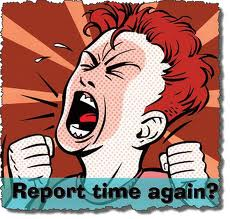 Non-Standard Language
Affected member
Subsequent to
Auditor judgmentally chose
The look back period
Extrapolation
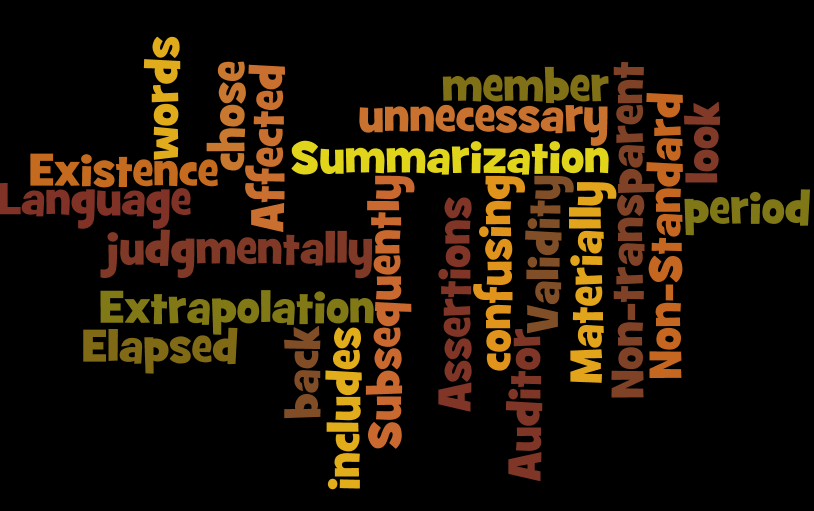 Avoid Repetition
Say it once, make it clear, move on.

Subheadings
Report sections
Combine sentences
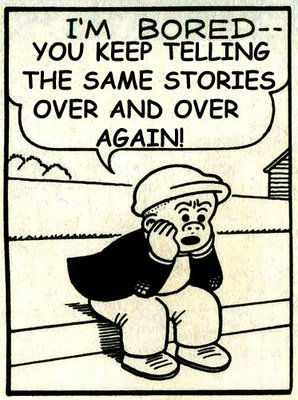 Use White Space
Avoid the density of long paragraphs and add interest with:
Bullet points
Numbered lists 
Paragraph breaks
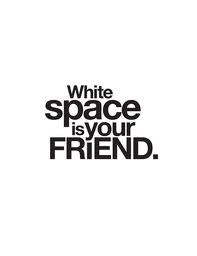 Would you rather read this…
Explanation of Adjustments:  The origins, stops and destinations for each trip were entered into the audit database.  A database function was used to route the trips and determine distance by jurisdiction for each trip.  The database summed the distance by jurisdiction by truck for each quarter.  The distance determined using the audit database is referred to in this report as verified distance.
[Speaker Notes: The next few slides illustrate the increased readability stemming from the changes we have discussed.  The original writings are from actual reports. 
Use the fewest words to describe the procedure and the result.]
Or this?
Explanation of Adjustments:  Verified
jurisdictional distance was determined by
routing all recorded origins and
destinations, using a computerized
routing program.  The results were summed by unit and jurisdiction.
[Speaker Notes: The changes result in a shorter description of the adjustment, without losing the detail.]
Would you rather read this…
Adjustment #3 - Audited Jurisdictional Taxable Distance
Audited jurisdictional distance was determined using both the reported taxable distance and the verified taxable distance.  Due to limitations in the taxpayer’s fuel tax accounting system, an appropriate level of confidence regarding the reported and the verified taxable distance could not be achieved.  The limitations are listed in the internal control weakness section.
[Speaker Notes: Avoid repeating information that is detailed in another section. 
If you use terms like “as detailed in another section” with a description of the details, the passage can probably be removed.]
Cont’d…
For each jurisdiction in each quarter, reported taxable distance was compared to verified taxable distance. The greater of the two amounts is recognized as audited taxable distance for that jurisdiction.
Or this?
Adjustment #3 - Audited Jurisdictional Taxable Distance
Audited jurisdictional distances were determined by selecting the larger of the reported or verified jurisdictional distance.
Would you rather read this…
Justification for Inadequate Ratings:  The trip reports presented did not include odometer readings.  The trip reports presented did not include routes of travel.  The trip reports presented did not include the distance by jurisdiction or total trip distance.
Or this?
Justification for Inadequate Ratings: The trip reports did not detail: 
Odometer readings 
Routes of travel 
Jurisdictional distance 
Total trip distance 		
or
The trip reports did not detail odometer readings, routes of travel, jurisdictional or total trip distance.
Would you rather read this…
Recommendations:  
The taxpayer should continue to provide distance reports with the required items of dates of trips, beginning and ending trip odometer readings, routes of travel, and origins and destinations including starting and ending points of travel.  Also, the taxpayer should provide the required item of total trip distance, and the jurisdictional distance should be recorded for each trip.
Cont’d…
Also, the taxpayer should check the total and jurisdictional distance to make sure that the correct distances are reported. The taxpayer should also continue to provide monthly and/or quarterly vehicle distance and fuel  summaries and a vehicle mpg analysis, especially if the taxpayer increases their fleet to more than one vehicle.
Or this?
Recommendations:  
The taxpayer should maintain distance reports detailing the: 
Trip date
Beginning and ending trip odometer readings
Routes of travel
Trip origin and destination 
Distance per jurisdiction 
Total trip distance
Cont’d…
Monthly and quarterly vehicle distance and fuel summaries and vehicle mpg analyses should be maintained.                           
The reconciled summaries should be utilized when reporting the total and jurisdictional distance.
Would you rather read this…
Records provided:
Mr. X presented the following information: manual monthly trip worksheets, including the total distance generated. After the record inspection was conducted, the registrant provided monthly distance summaries. Registrant provided manual “distance fuel per day” state worksheets.  The distance sheets for the audit period for 2012 and 2013 were inadequate. The auditor reviewed the 2014 registration year distance sheets and found the records in compliance.  Mr. X explained that
Cont’d…
directions on the requirement for obtaining the apportioned plate was updated.  The auditor verified the distance reported in the registrant’s application for apportioned registration and evaluated the accuracy of the registrant’s distance accounting system. Mr. X’s distance accounting system  does not meet the requirements under Article X Records and Audits.  The records are inadequate under section 1005 of Article X.   The IFTA MFUT-15 Quarterly Returns were provided and prepared by ZZ, Inc. located in Anywhere, N.A.
Cont’d…
AUDIT FINDINGS:
Registration year 2012 and 2013 distance did not match the distance at renewal. Auditor found the records for registration year 2012 and 2013 to be inadequate.  In accordance with the International Registration Plan records that are not made available, or are determined inadequate, will be assessed twenty percent (20%) of the fees paid to EACH jurisdiction during the year(s) under audit.
Or this?
RECORDS PROVIDED:
Mr. X presented the following records:
Manual monthly trip worksheets detailing the total distance
Monthly distance summaries
Manual daily jurisdictional fuel worksheets

 ZZ, Inc., Anywhere, N.A. presented the following:
IFTA MFUT-15 quarterly returns
Cont’d…
AUDIT FINDINGS:
The auditor verified the distance reported in the registrant’s application for apportioned
registration and evaluated the accuracy of the registrant’s distance accounting system. 

Registration years 2012-13
The trip worksheets did not contain the required information.  In addition, the sum of the
worksheet-recorded jurisdictional distance did not match the reported jurisdictional distance.
Cont’d…
Since the auditor found the distance accounting system did not meet the requirements detailed in Article X of the International Registration Plan, the registrant was assessed a fee equal to twenty percent (20%) of the fees paid to EACH jurisdiction for these years.  
 
Registration year 2014
The registrant’s distance records were in compliance and were accepted as reported.
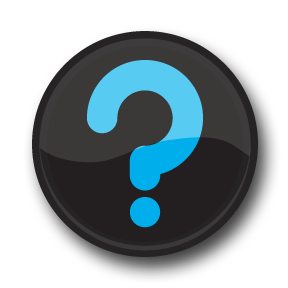 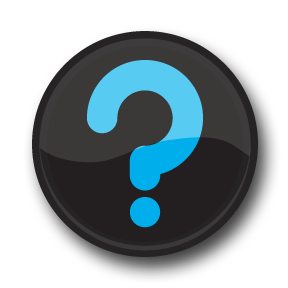 Open Discussion
Some inter-jurisdictional audit reports
include adjustments and assessments in the same document.  Others include the adjustments in the audit report and the assessment in a billing report.  What are the advantages and disadvantages of each method?
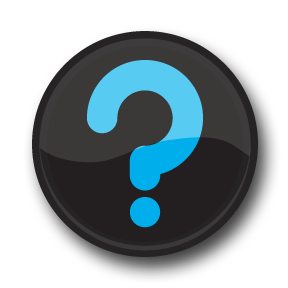 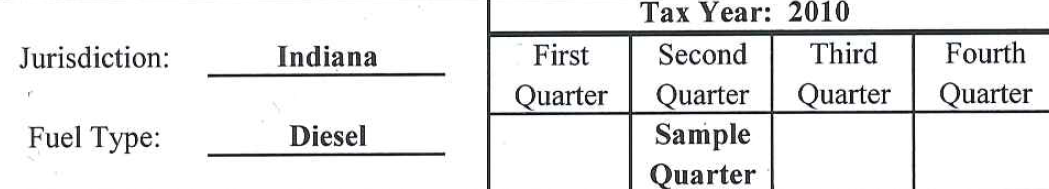 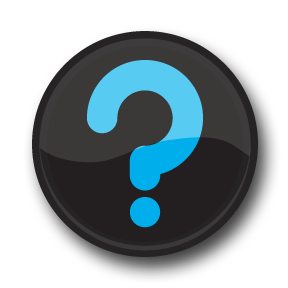 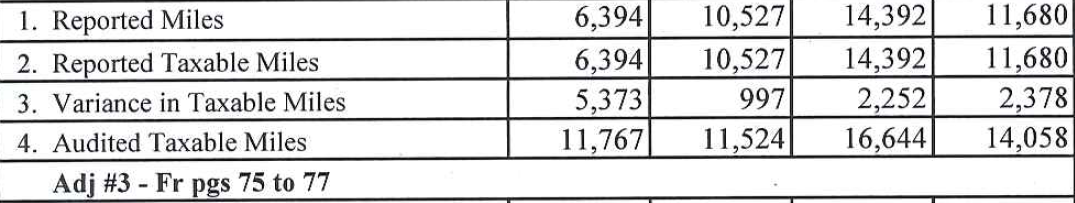 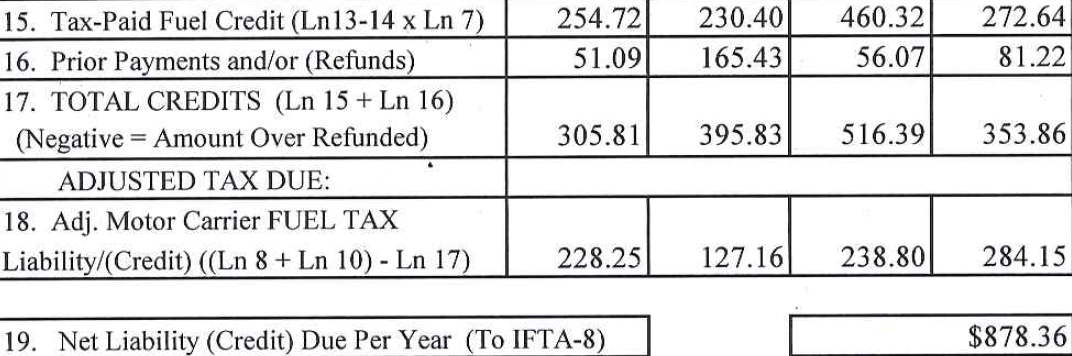 [Speaker Notes: This is just a part of the form…]
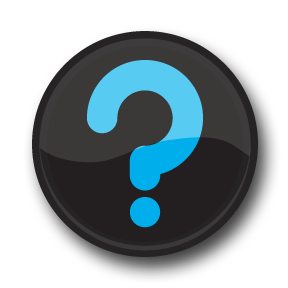 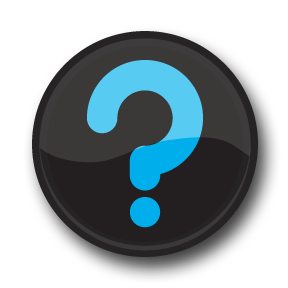 Open Discussion
Multi-year, multi-fleet, multi-program audits

Combined report
vs.
Separate reports
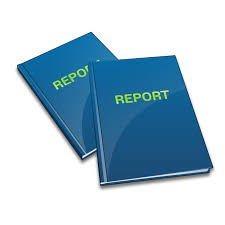 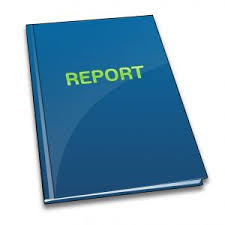 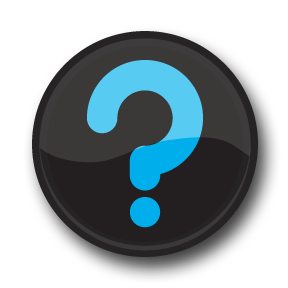 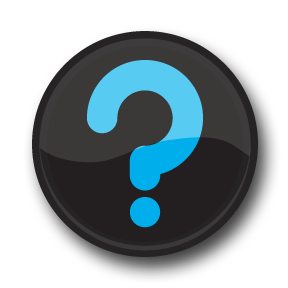 Open Discussion
Adequate / Inadequate

Rating the Internal Controls
vs.
Rating the records as a whole
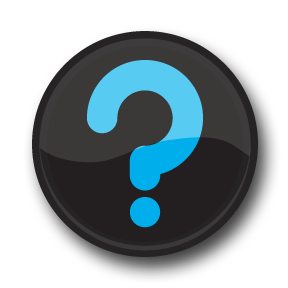 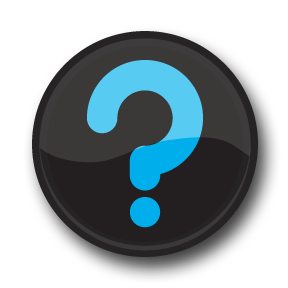 Open Discussion
For inadequate ratings, is it better to: 

cite IRP 1015  or IFTA A550
or
provide an explanation
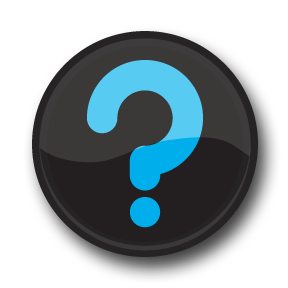 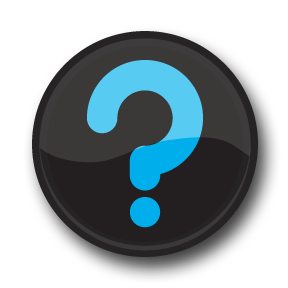 Open Discussion
Report signed by reviewer and auditor
vs.
auditor’s signature only
[Speaker Notes: Is there any value in having both? What are the advantages and disadvantages of each style? 
Does it show more support for audit results?
Is the extra time needed for and additional signature worth the delay?
Would the taxpayer notice?]
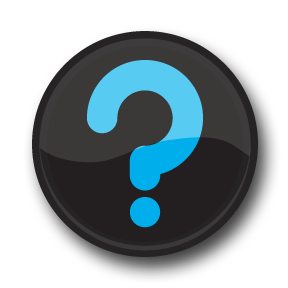 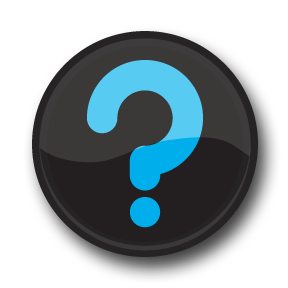 Open Discussion
Some jurisdictional audit reports include
separate sections for remarks and
recommendations, while others separate
the remarks section from the
recommendations section.
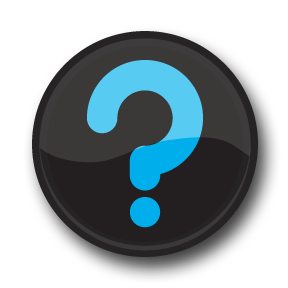 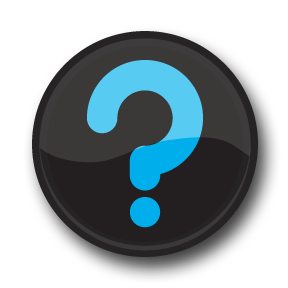 Open Discussion
Are there advantages to including separate sections for the audit procedures employed?
Or

Is it better to include this discussion in the adjustment section of the audit report?
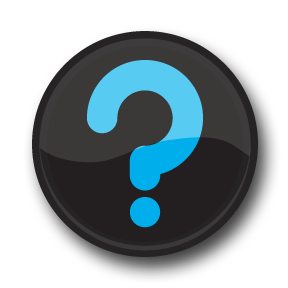 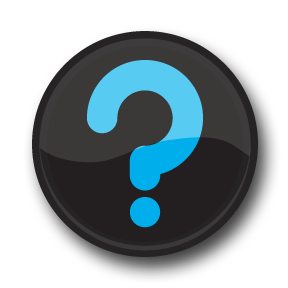 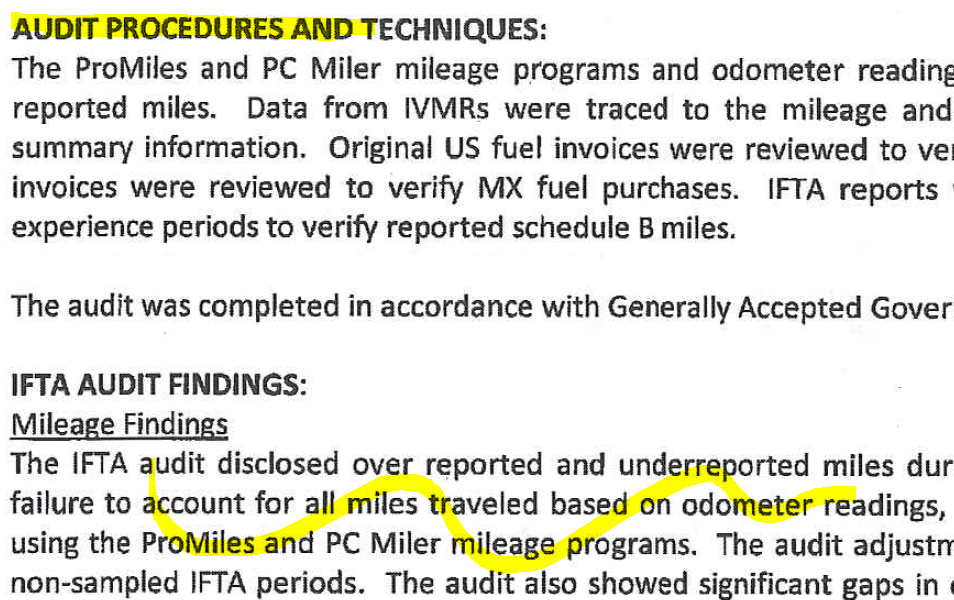 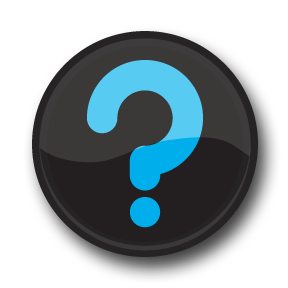 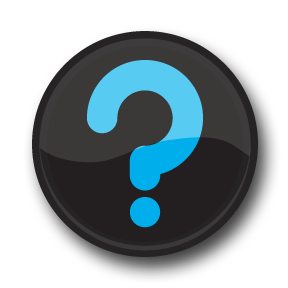 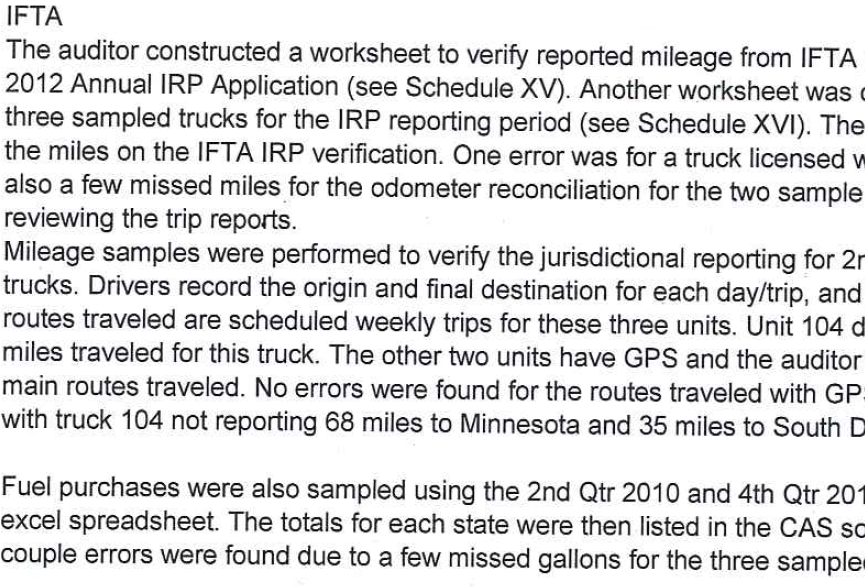 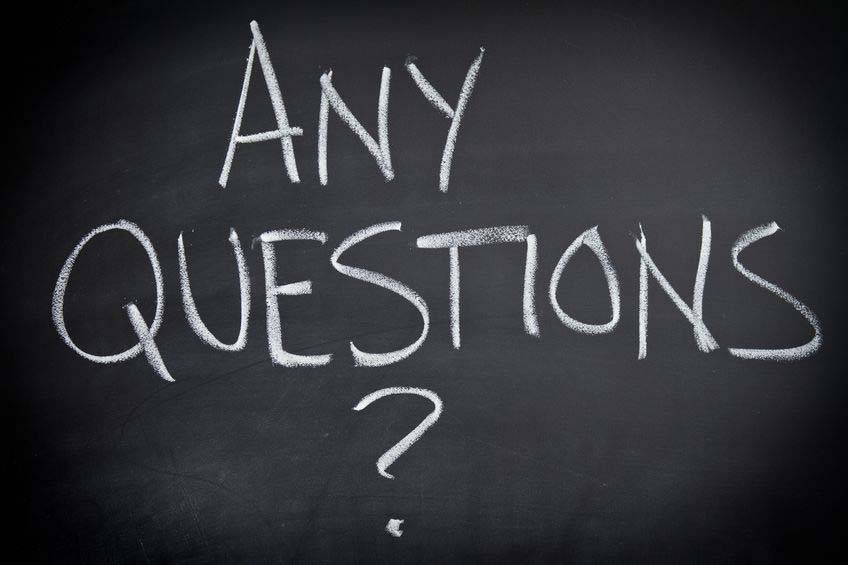 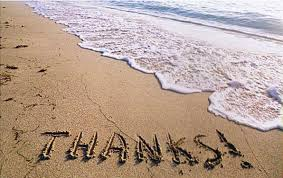 Mike Buccola	Renée Kyser	Tom Sullivan
Rev Agent		Rev Examiner	Audit Super
Accounting Rev.	MV Div, Audit	Special Tax Div.
IL SOS		AL DOR		IN DOR
312-305-0046	334-493-0053	317-910-9471

A very special thanks to Monica Halstead, IN DOR